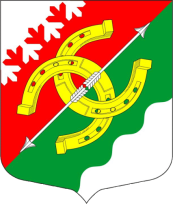 ПРОЕКТ БЮДЖЕТА
Тосненского городского поселения Тосненского муниципального района Ленинградской области
на 2022 год и на плановый период 2023 и 2024 годов
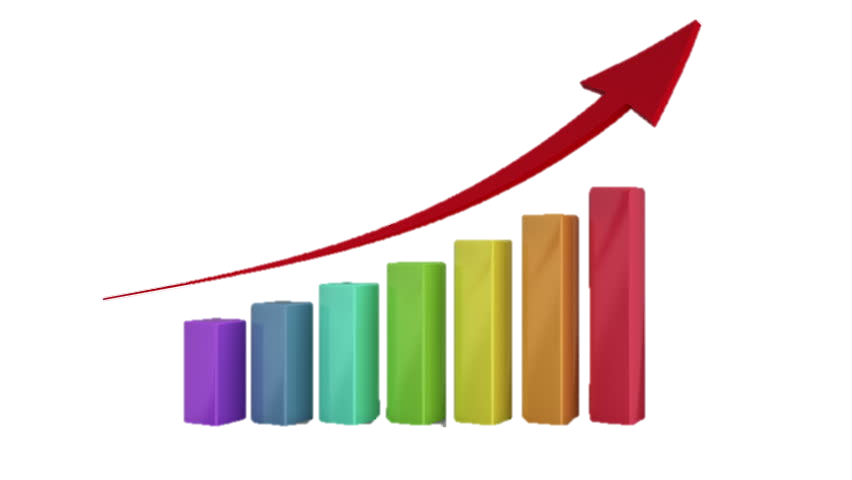 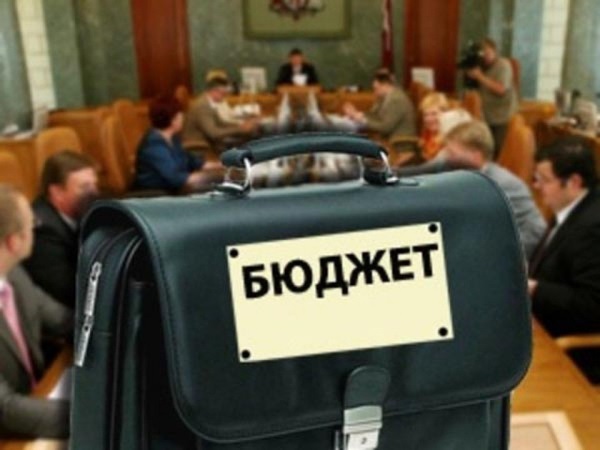 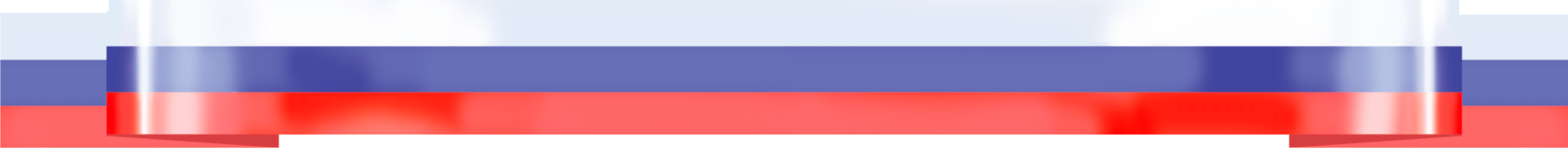 Проект Решения  о местном бюджете внесен на рассмотрение в совет депутатов ТГП 12.11.2021 г.
Проект бюджета Тосненского городского поселения на 2022 год и на плановый период 2023 и 2024 годов разработан в соответствии с:
требованиями Бюджетного кодекса Российской Федерации;
основными направлениями бюджетной политики  и налоговой политики;
показателями прогноза социально-экономического развития Тосненского городского поселения на 2022-2024 годы;
муниципальными программами.
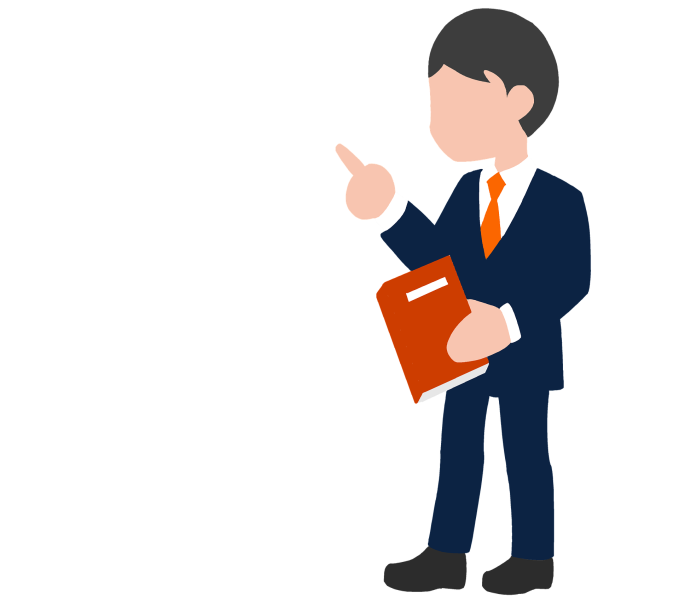 Основные параметры проекта бюджета на 2022-2024 годы:
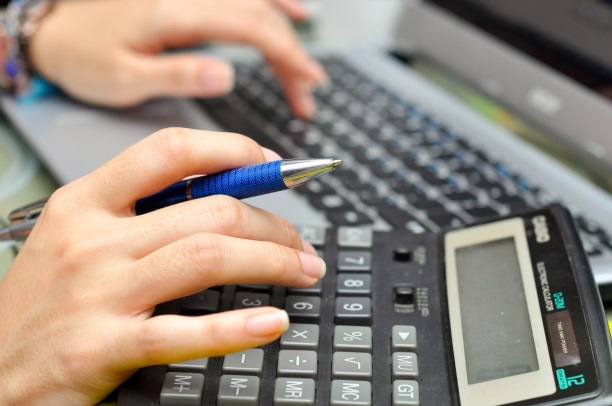 На 2022 год
Доходы бюджета – 377 458,8 тыс. руб.
Расходы бюджета – 387 777,5 тыс. руб.
Дефицит бюджета – 10 318,7 тыс. руб. (3,8%)
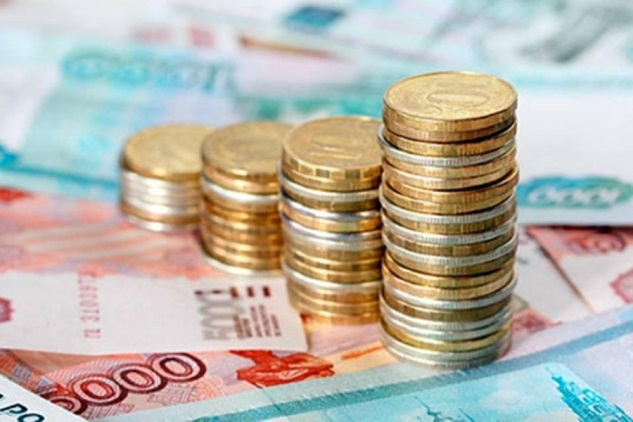 На 2023 год
Доходы бюджета – 527 875,8 тыс. руб.
Расходы бюджета – 533 248,0 тыс. руб.
Дефицит бюджета – 5 372,2 тыс. руб. (2,0%)
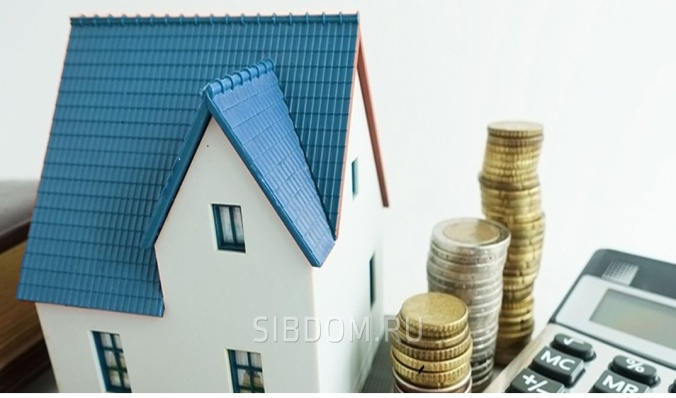 На 2024 год
Доходы бюджета – 339 488,0 тыс. руб.
Расходы бюджета – 343 924,4  тыс. руб.
Дефицит бюджета – 4 436,4 тыс. руб. (1,6%)
ПРОГНОЗ ПОСТУПЛЕНИЯ ДОХОДОВ 
в бюджет Тосненского городского поселения 
Тосненского муниципального района Ленинградской области на 2022 год
Общая прогнозируемая сумма доходов бюджета  – 377 458,8 
тыс. рублей
СТРУКТУРА НАЛОГОВЫХ ДОХОДОВ, прогнозируемых к поступлению в бюджет Тосненского городского поселения Тосненского муниципального района Ленинградской области в 2022 году
Общая прогнозируемая сумма налоговых доходов – 214 283,5 тыс. рублей
Динамика изменения показателей  налоговых доходов бюджета Тосненского городского поселения за период 2018 – 2022 гг.
тыс. рублей
2018 г.
2019 г.
2020 г.
2022г.
2021 г.
СТРУКТУРА НЕНАЛОГОВЫХ ДОХОДОВ, 
прогнозируемых к поступлению в бюджет Тосненского городского поселения Тосненского муниципального района Ленинградской области в 2022 году
Общая прогнозируемая сумма неналоговых доходов 66 094,7 тыс. рублей
Неналоговые доходы бюджета Тосненского городского поселения
Доходы от использования имущества, находящегося в государственной и муниципальной собственности,                                                                                       
34 640,5 тыс. рублей:
Неналоговые доходы бюджета Тосненского городского поселения
Доходы от продажи материальных и нематериальных активов
       6 992,0 тыс. рублей
Неналоговые доходы бюджета Тосненского городского поселения
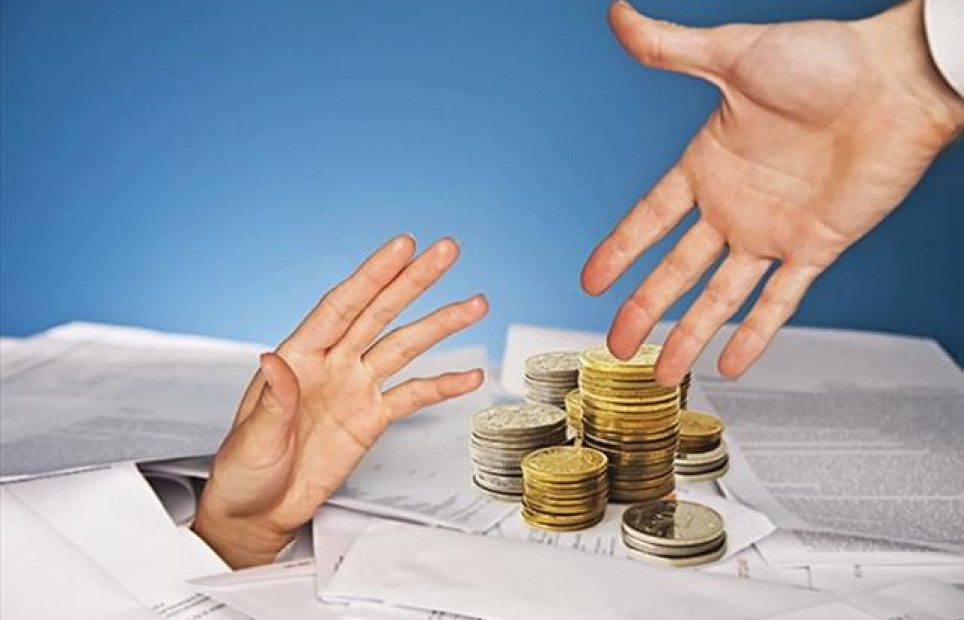 Динамика изменения показателей доходов бюджета Тосненского городского поселения за период 2018 – 2022 гг.
2018
2019
2020
2021
2022
тыс. рублей
Расходы бюджета Тосненского городского поселения на 2022 год и на плановый период 2023 и 2024 годов
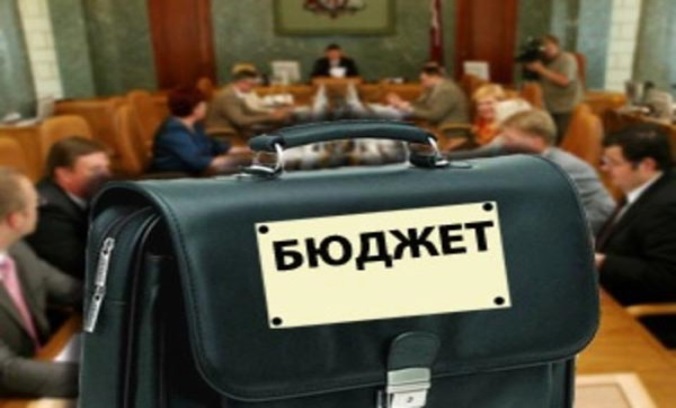 2022 год – 387 777,5тыс. рублей
2023 год – 533 248,0 тыс. рублей
2024 год – 343 924,4 тыс. рублей
Основные направления расходования денежных средств:
-Образование;
-Культура, кинематография;
-Социальная политика;
-Физическая культура и спорт.
-Общегосударственные вопросы;
-Национальная безопасность и правоохранительная деятельность;
-Национальная экономика;
-Жилищно-коммунальное хозяйство.
СТРУКТУРА РАСХОДОВ БЮДЖЕТА Тосненского городского поселения Тосненского района Ленинградской области на 2022 год
Общая прогнозируемая сумма 387 777,5 тыс. рублей
Муниципальные программы Тосненского городского поселения 
Тосненского района Ленинградской области
Муниципальная программа «Развитие коммунальной инфраструктуры, дорожного хозяйства и благоустройства территорий Тосненского городского поселения Тосненского района Ленинградской области»
175 443,8 тыс.рублей
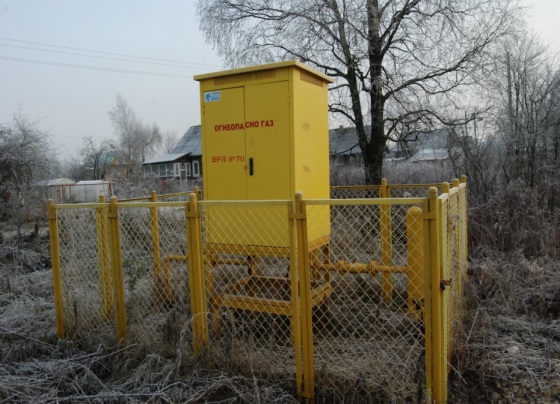 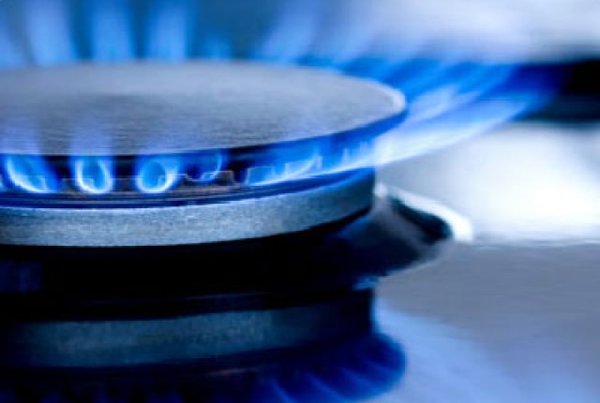 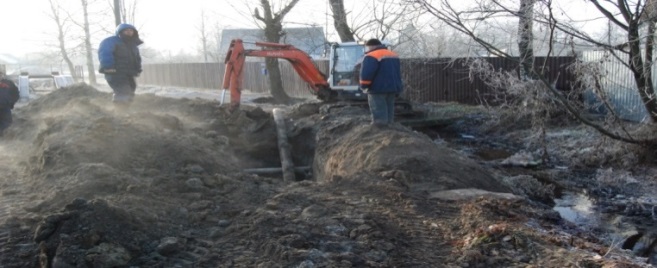 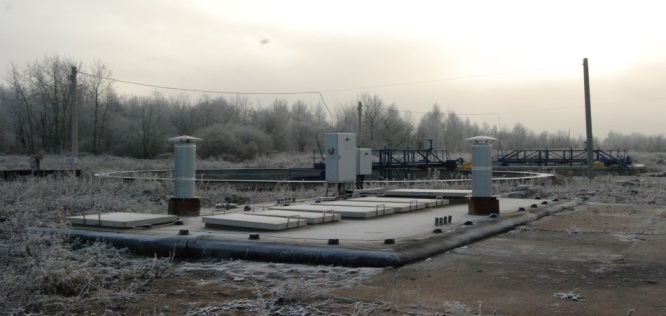 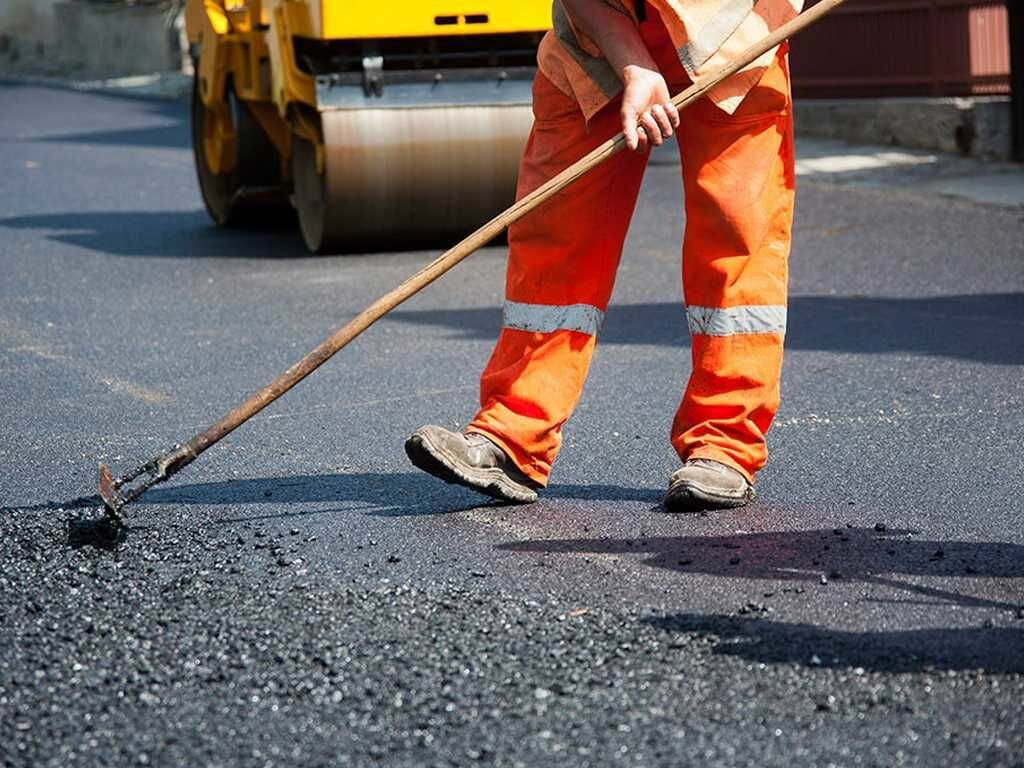 Мероприятия по строительству (реконструкции), включая проектирование автомобильных дорог общего пользования местного значения
 7 590,5 тыс. рублей;
Мероприятия по капитальному ремонту и ремонту автомобильных дорог общего пользования местного значения,  расположенных на территории Тосненского городского поселения Тосненского района Ленинградской области 
3 228,5 тыс. рублей
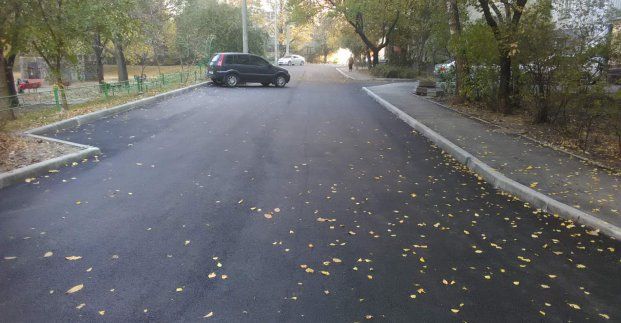 Мероприятия по содержанию автомобильных дорог, расположенных на территории Тосненского городского поселения Тосненского района Ленинградской области
 3 800,0 тыс. рублей
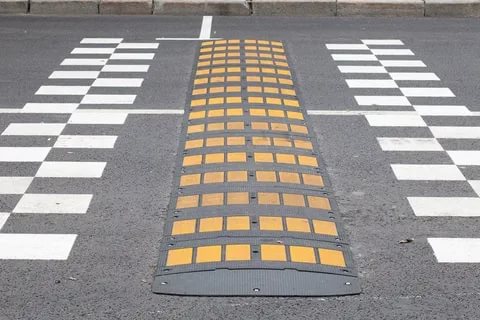 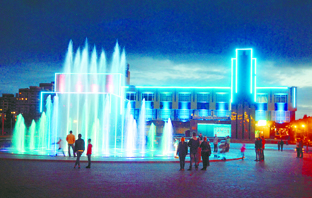 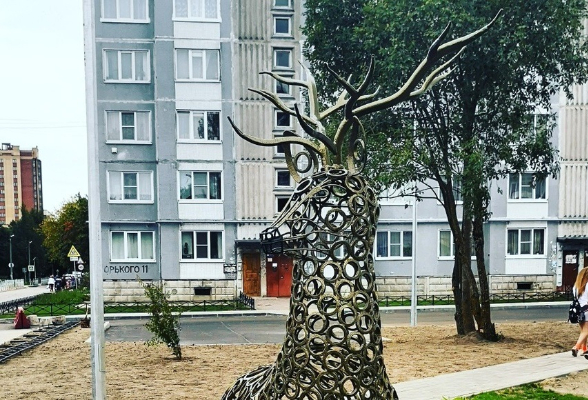 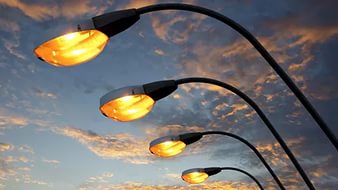 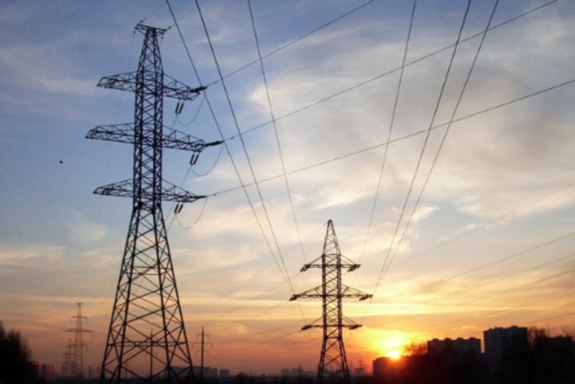 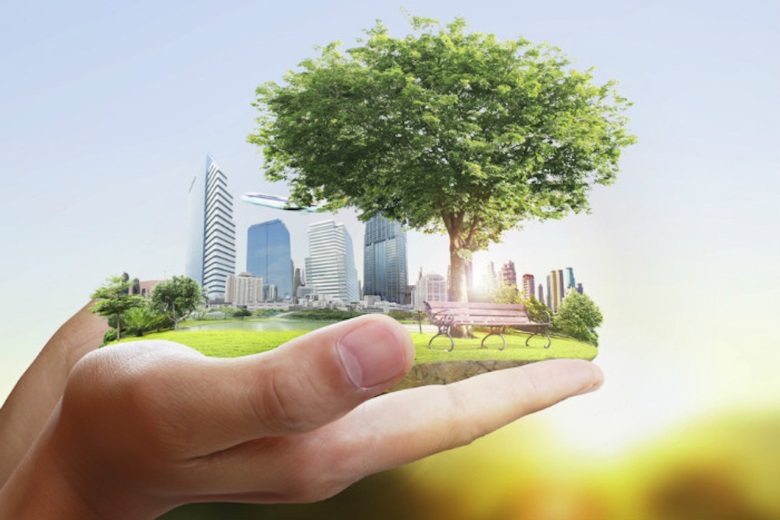 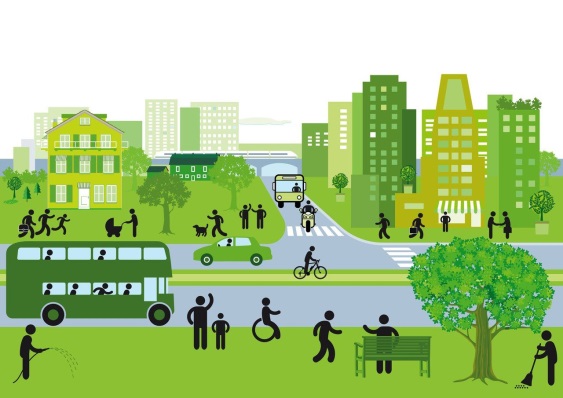 Муниципальная программа «Развитие культуры в Тосненском городском поселении Тосненского района Ленинградской области»                                                                                                                  72 167,1 тыс. рублей
Подпрограмма  «Развитие культурно-досуговой деятельности в Тосненском городском поселении Тосненского района Ленинградской области» 
71 680,2 тыс. рублей
Подпрограмма «Развитие и модернизация объектов  культуры Тосненского городского поселения Тосненского района Ленинградской области» 

486,8 тыс. рублей
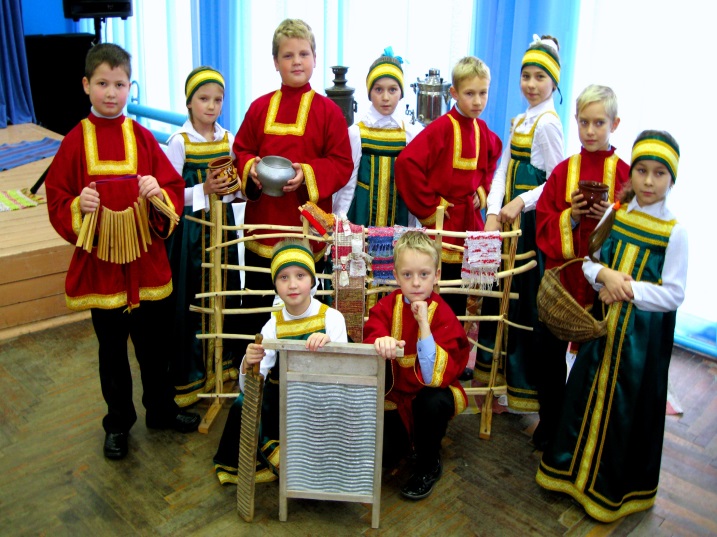 МКУ «СКК «Космонавт» 
44 643,3 тыс. рублей;
Подрограмма «Развитие культурно - досуговой деятельности в Тосненском городском поселении Тосненского района Ленинградской области»        
71 680,2 тыс. рублей
Организация и проведение мероприятий в сфере культуры - 1 910,0 тыс. рублей
МКУК «Ушакинский ЦДНТ» 
13 162,8 тыс. рублей;
Организация и проведение мероприятий с подростковыми клубами – 220,0 тыс. рублей
Обеспечение деятельности 3-х муниципальных казенных  учреждений культуры, созданных для организации культурно-досуговой деятельности и реализации творческого потенциала населения  - 69 550,2 тыс. рублей
МКУК «Тарасовский СДК»
 11 744,1 тыс. рублей.
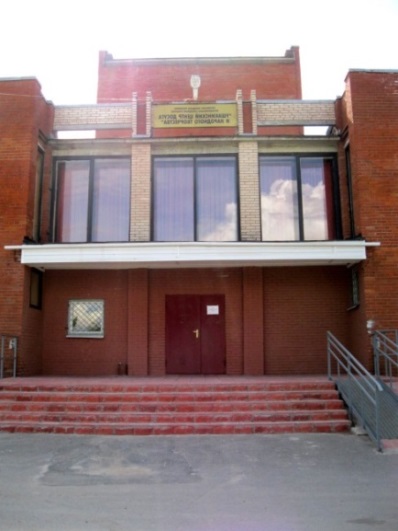 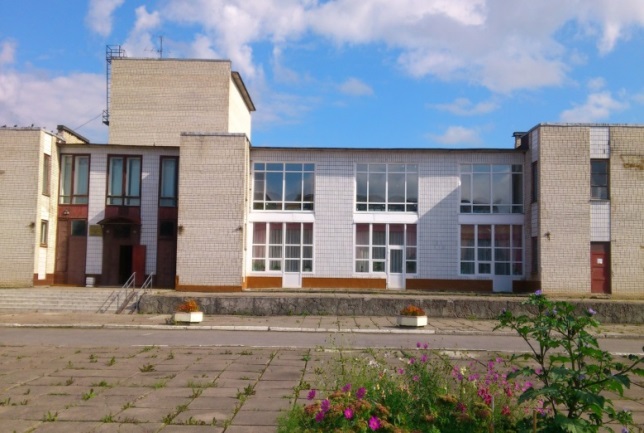 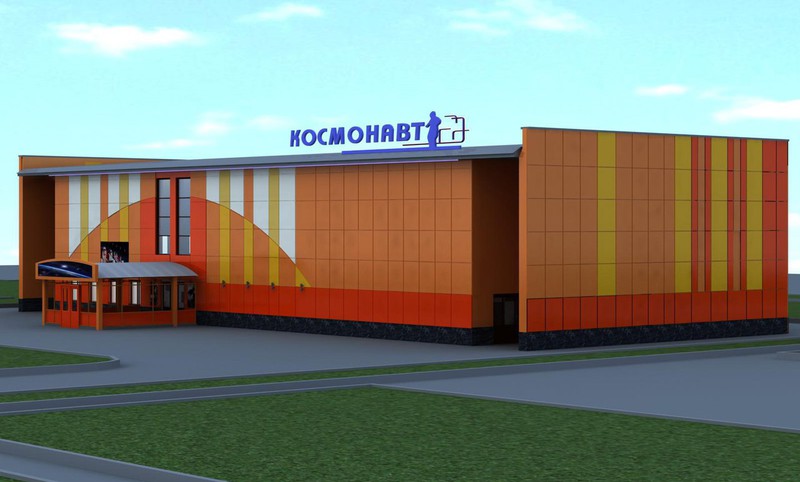 Подпрограмма «Развитие и модернизация объектов  культуры Тосненского городского поселения Тосненского района Ленинградской области» 
486,8 тыс. рублей
Поддержка развития общественной инфраструктуры муниципального значения (приобретение сценического оборудования и танцевальных костюмов для
 МКУК «Тарасовский СДК») – 486,8 тыс. рублей, в том числе 462,5 тыс. рублей - средства областного бюджета Ленинградской области
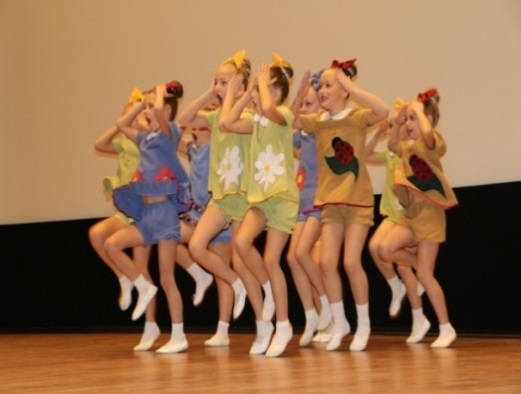 Муниципальная программа "Развитие физической культуры, спорта и молодежной политики на территории  Тосненского городского поселения Тосненского района Ленинградской области "        
68 826,6 тыс. рублей
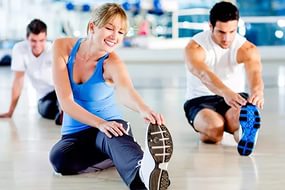 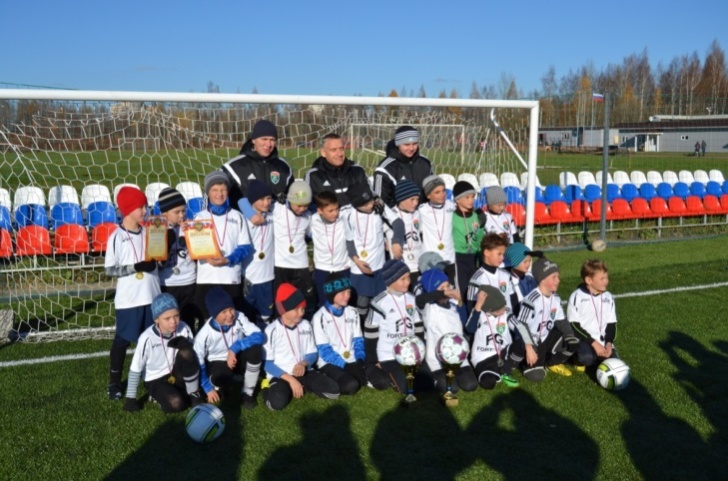 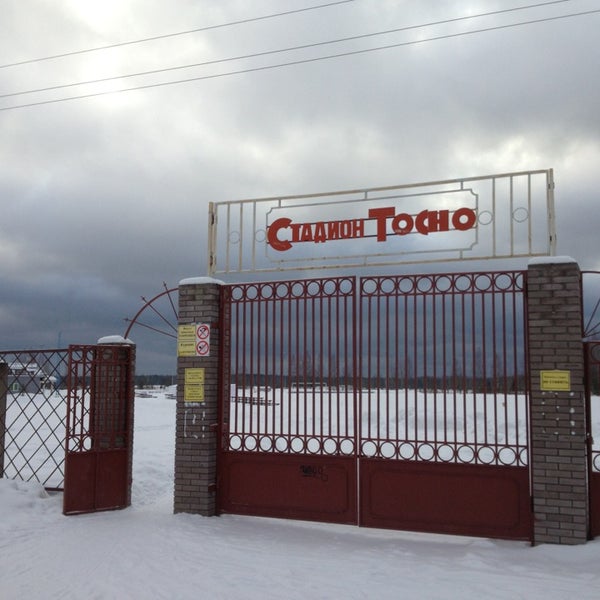 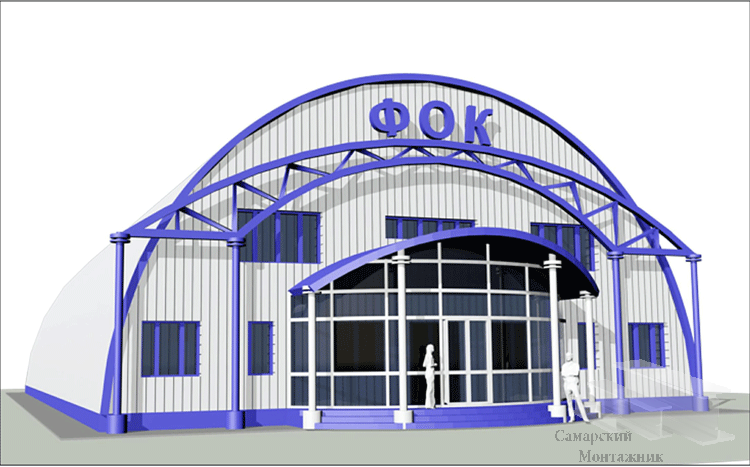 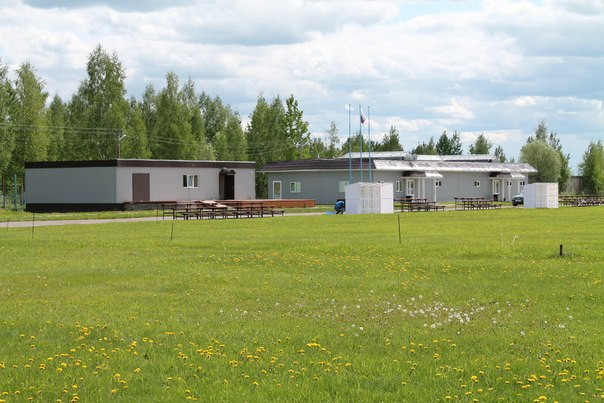 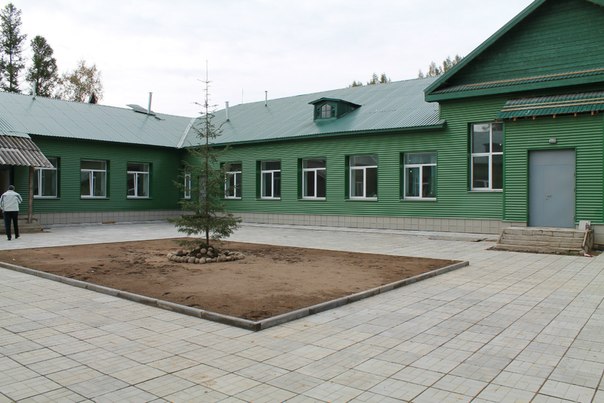 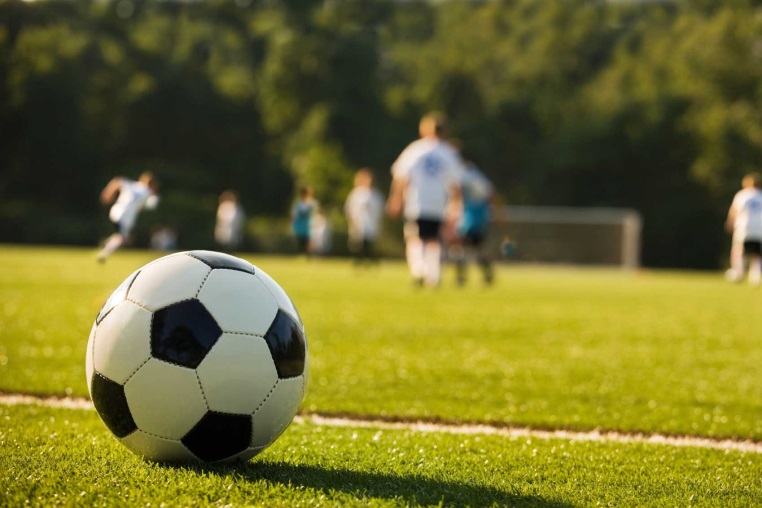 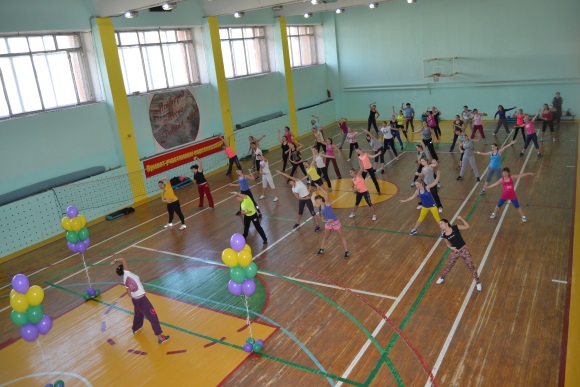 Муниципальная программа «Обеспечение доступным жильем граждан Тосненского городского поселения Тосненского муниципального района Ленинградской области"        
8 915,3 тыс. рублей
Подпрограмма "Улучшение  жилищных условий, проживающих в Тосненском городском поселении Тосненского муниципального района Ленинградской области и нуждающихся в улучшении жилищных условий малоимущих граждан"
Подпрограмма «Жилье для молодежи»
Мероприятия по предоставлению социальных выплат молодым гражданам и молодым семьям, в том числе многодетным семьям, состоящим на учете нуждающимся в жилых помещения
118,0 тыс. рублей
Приобретение жилых помещений для предоставления гражданам, состоящим на учете нуждающихся в жилых помещениях, предоставляемых по договору социального найма
8 797,3 тыс. рублей
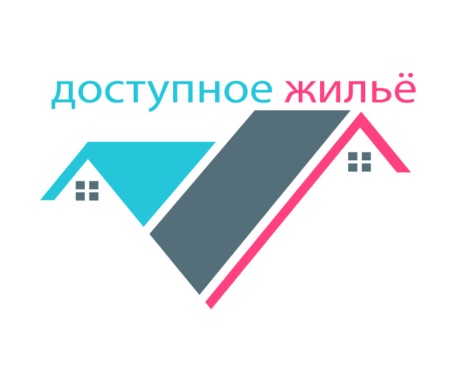 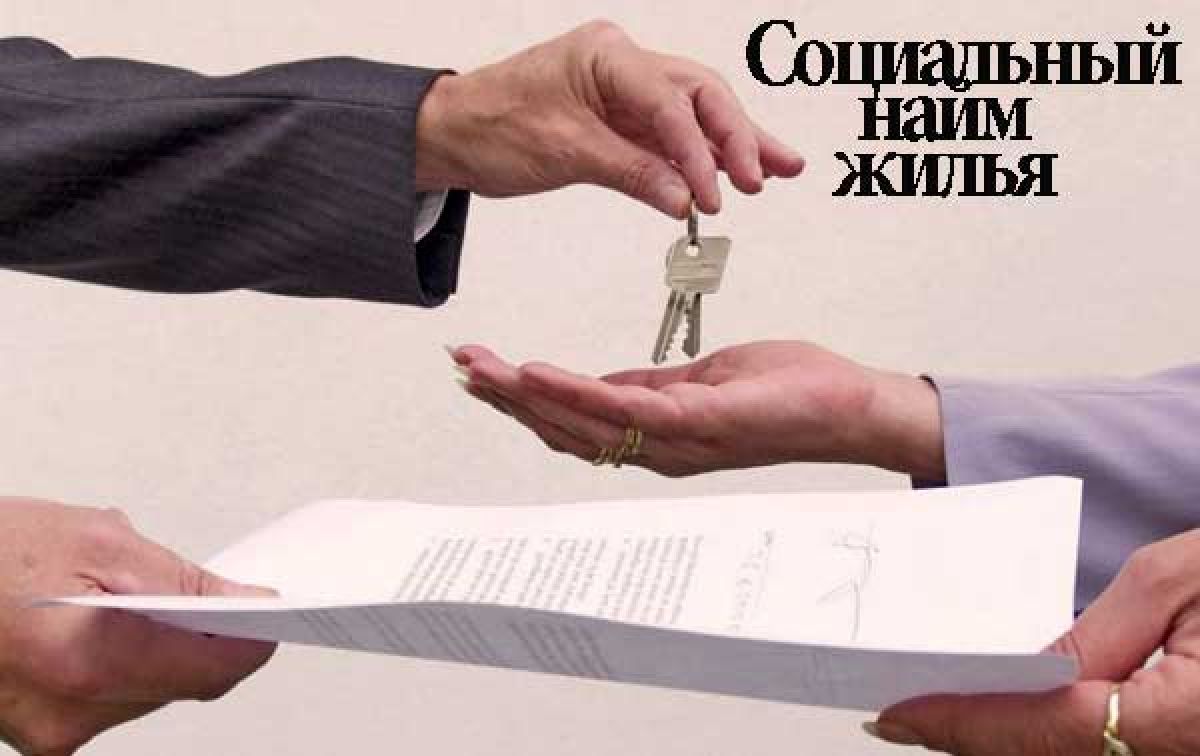 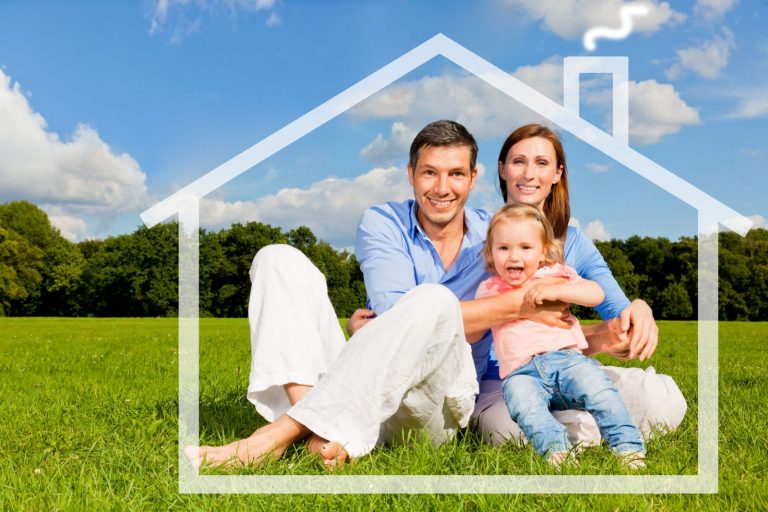 Муниципальная программа «Безопасность Тосненского городского поселения Тосненского района Ленинградской области"        
2 656,0 тыс. рублей
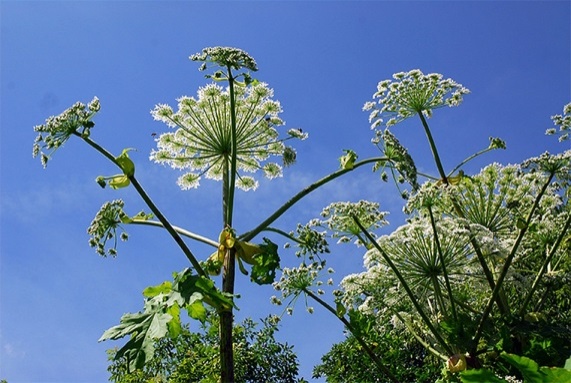 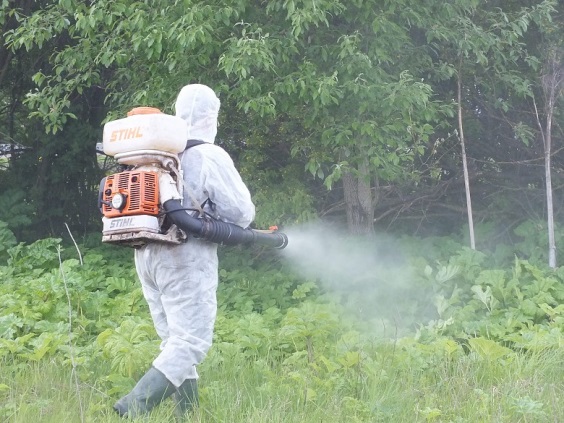 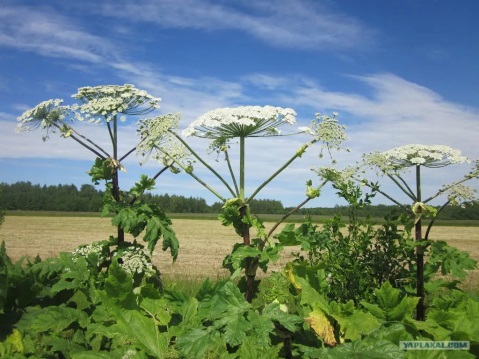 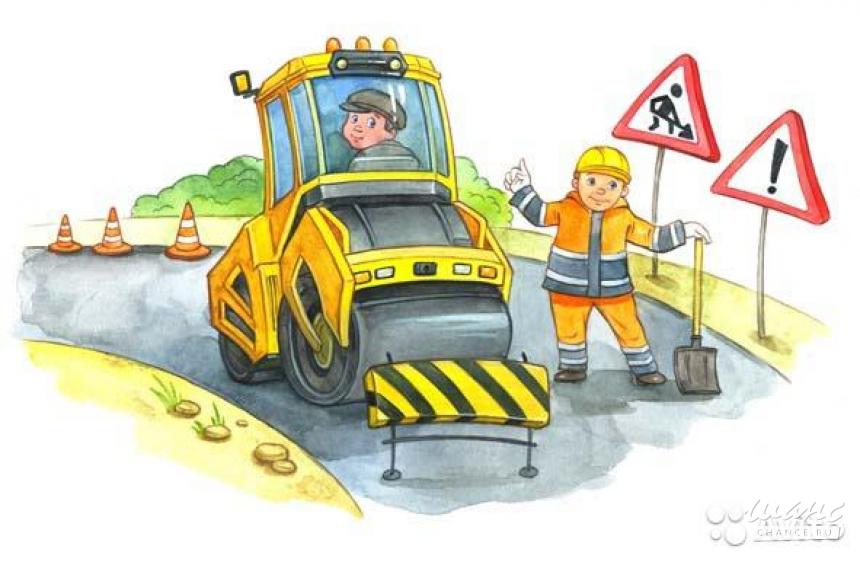 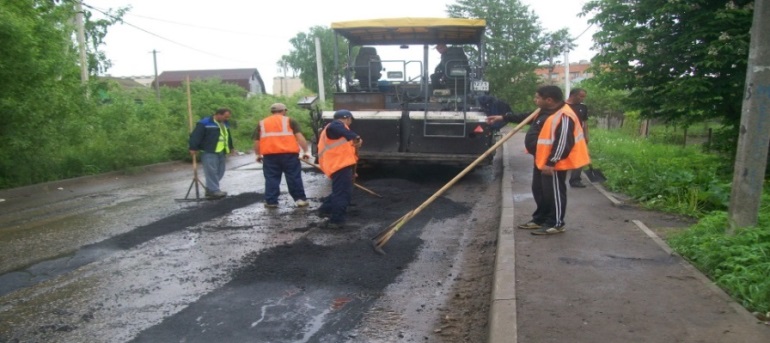 Муниципальная программа «Организация транспортного обслуживания населения в границах Тосненского городского поселения Тосненского муниципального района Ленинградской области»                                                                                                                                                                1 910,7 тыс. рублей
Организация транспортного обслуживания населения в границах Тосненского городского поселения
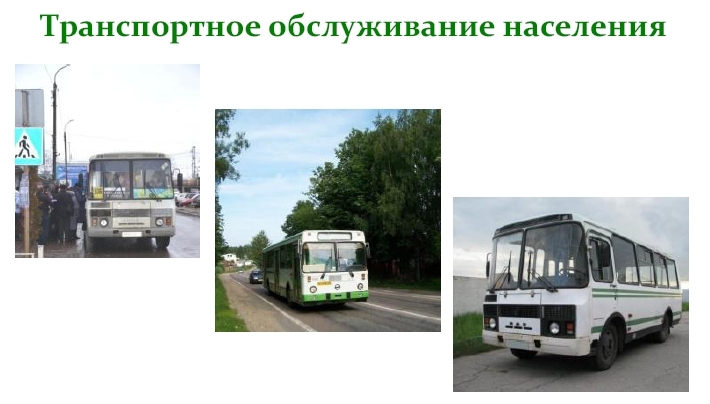 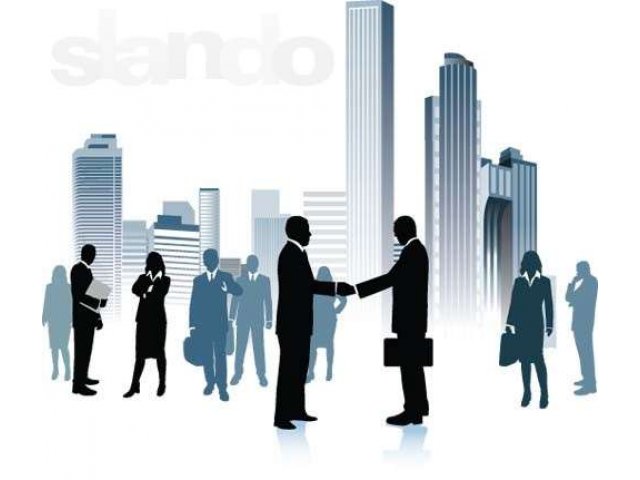 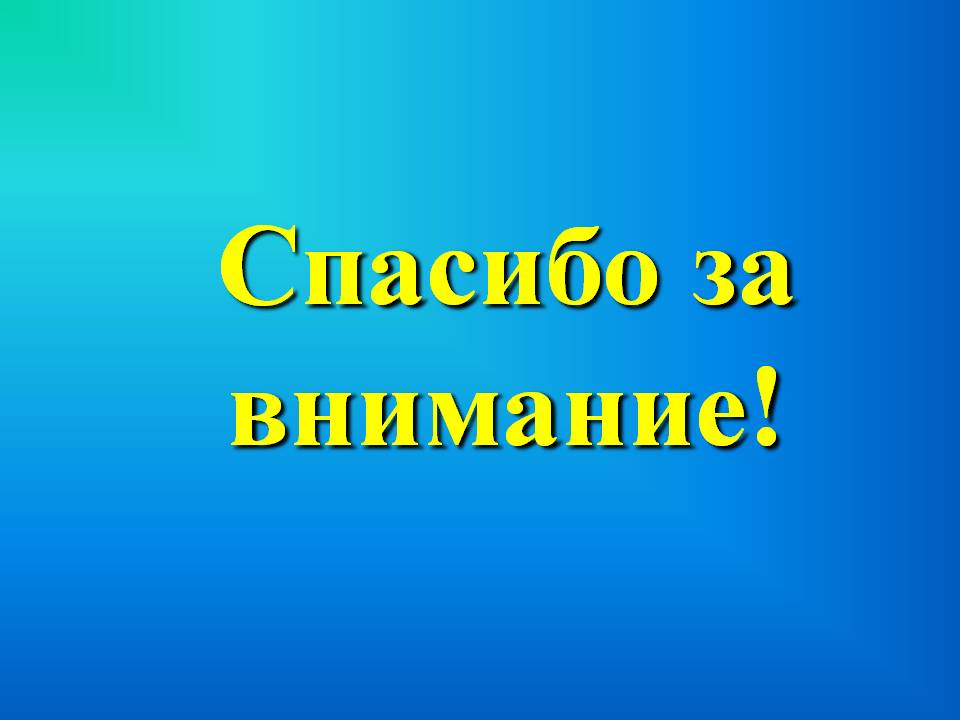